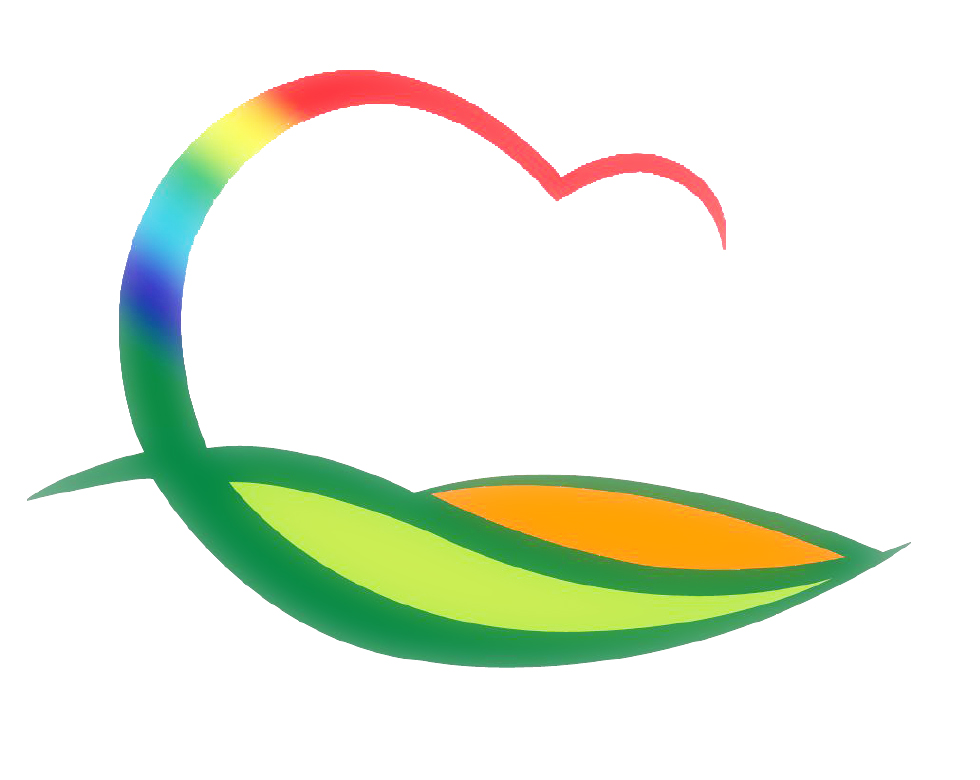 가족행복과
[Speaker Notes: 먼저, 지금의 옥천입니다.]
3-1. 영동군 여성단체협의회장 이.취임식
1. 14.(금) 14:00 / 여성회관 웨딩홀 / 60여명
 ※ 부군수님 하실 일 : 축사 및 감사패 수여
3-2. 영동군민장학금 기탁식
1. 10.(월) 11:00 / 군수님실 / 디에이치개발㈜ / 1000만원
 ※ 군수님 하실 일 : 기념촬영
3-3. 설 성수식품 합동점검
1. 10.(월)~14.(금) / 식품안전팀장외 3명
설 성수식품 제조·판매업소 점검 및 다소비 식품 수거검사